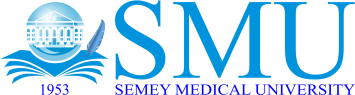 Цифровые платформы в медицинском образовании:
состояние и перспективы
Проказюк Александр Александрович
Методист отдела контроля качества медицинского образования
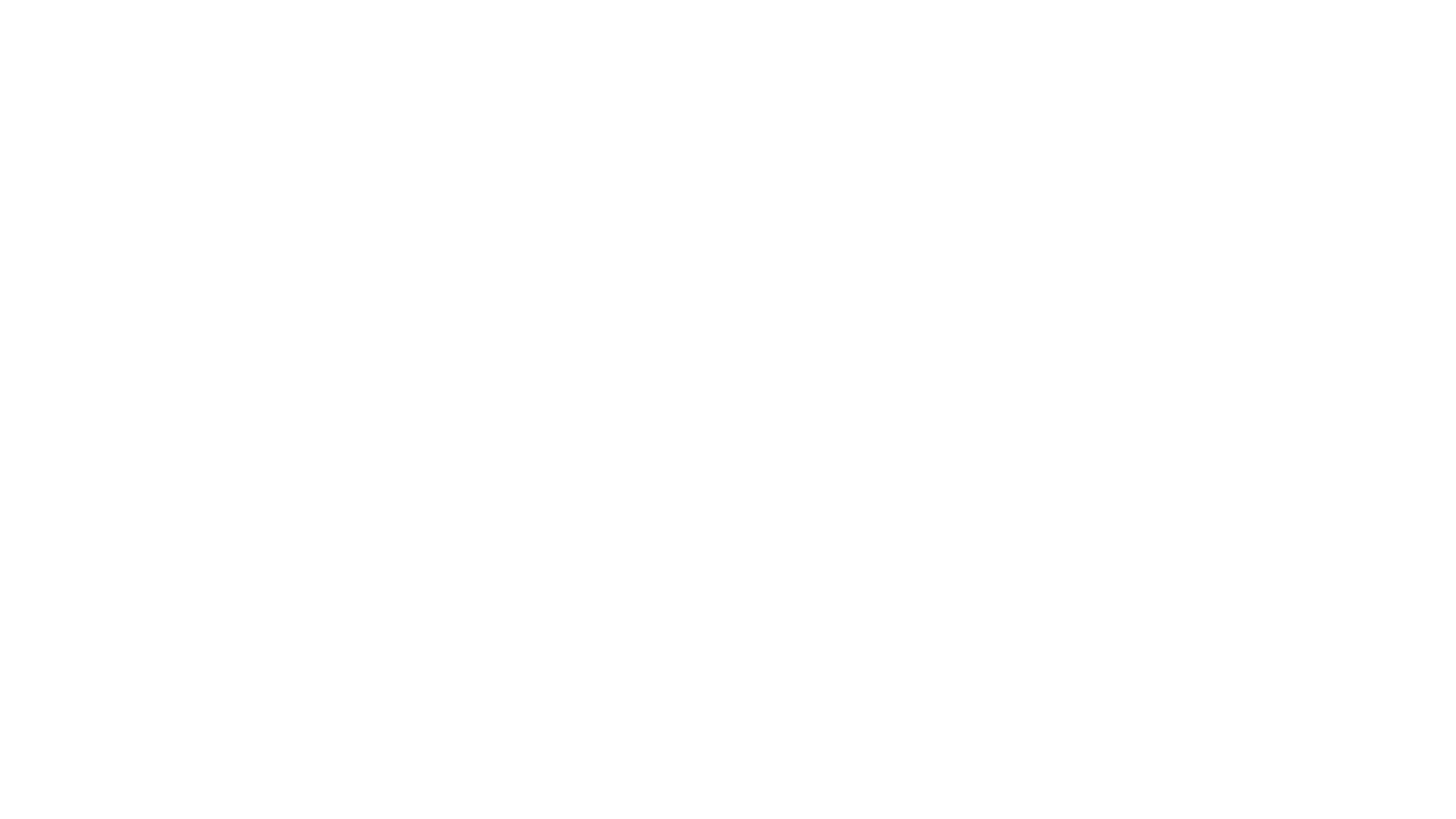 Использование цифровых платформ в медицинских ВУЗах РК
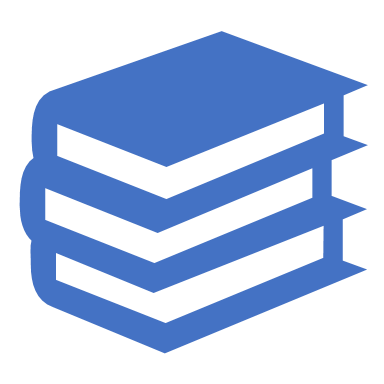 *Информация взята с официальных сайтов
Каталог Ключевых компетенций образовательной программы
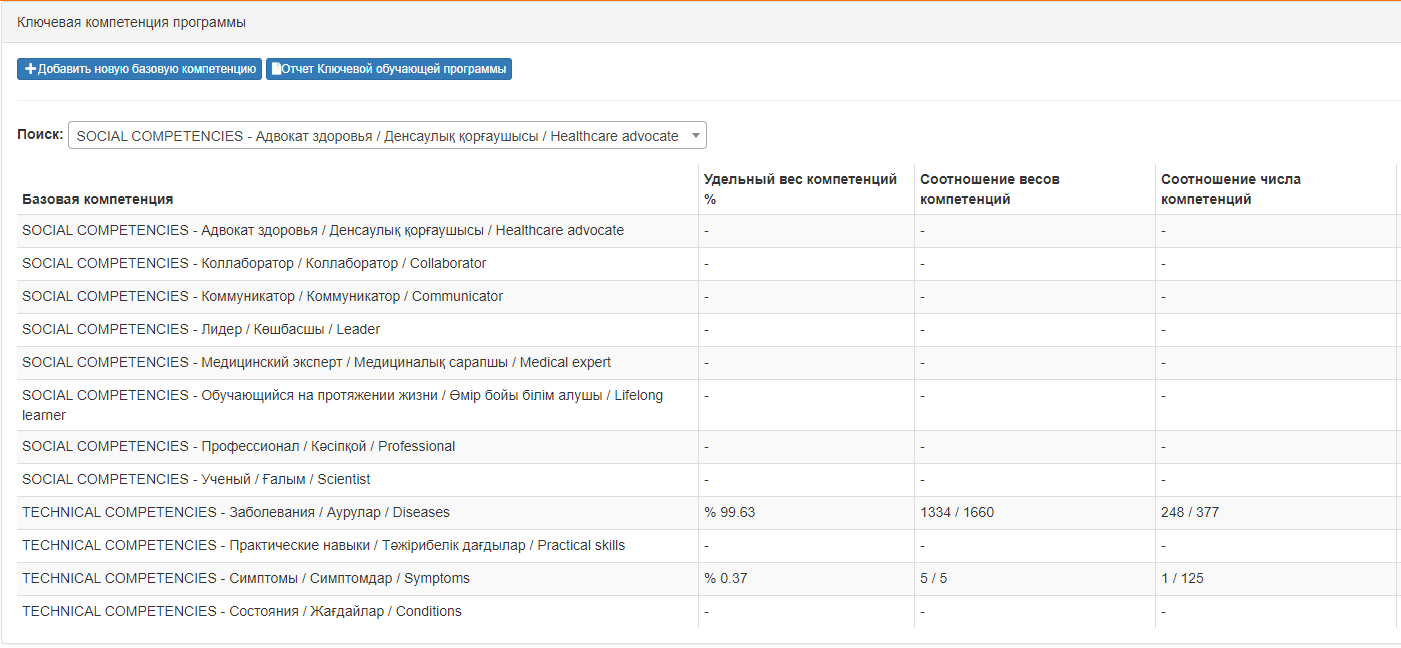 Ключевые компетенции – Заболевания по системам
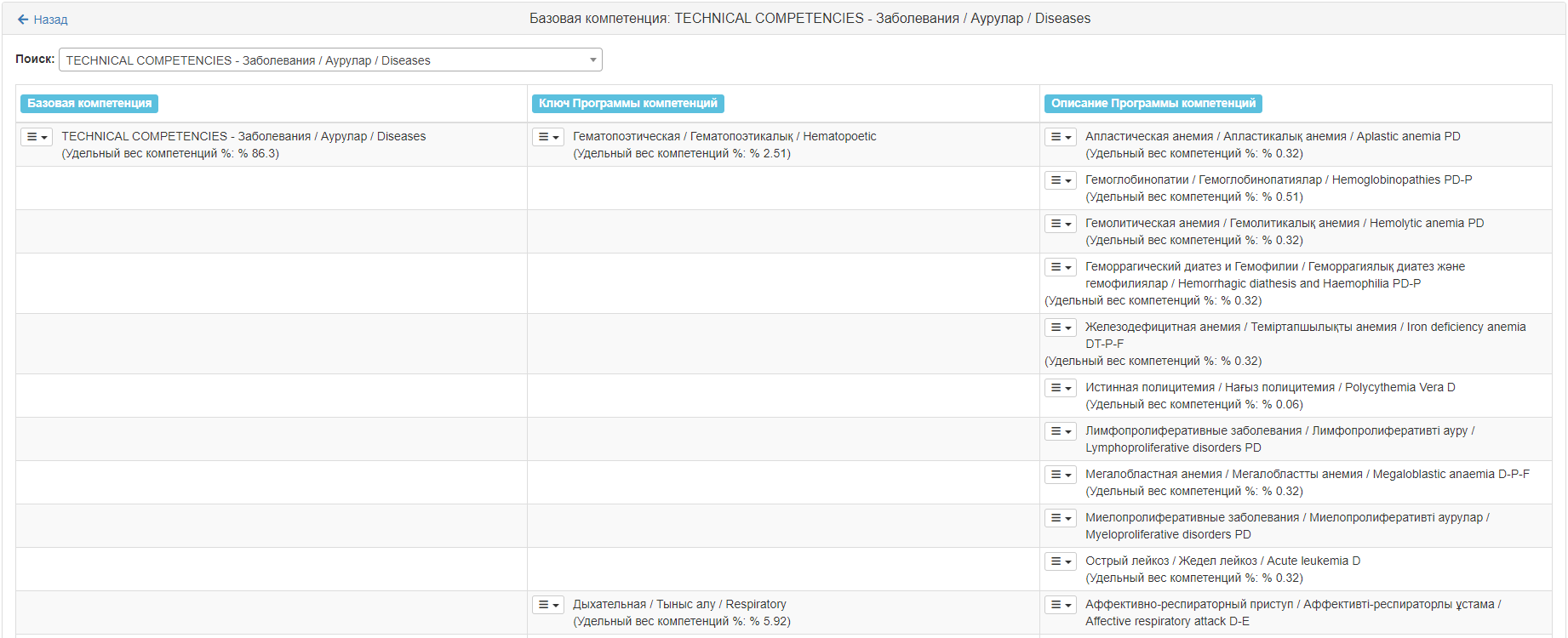 РУП 3-го курса обучения Общей медицины
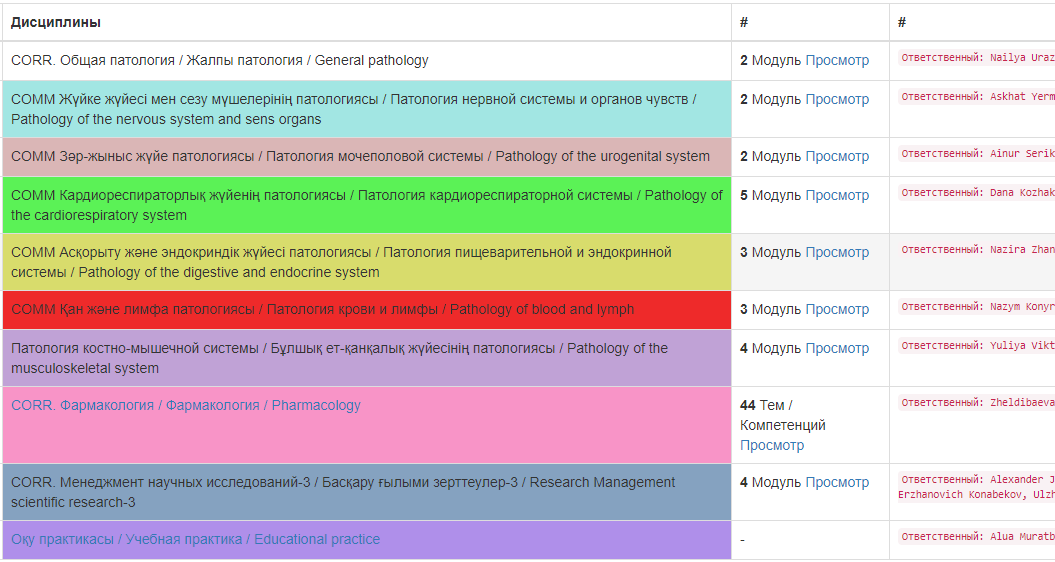 Тематический план дисциплины
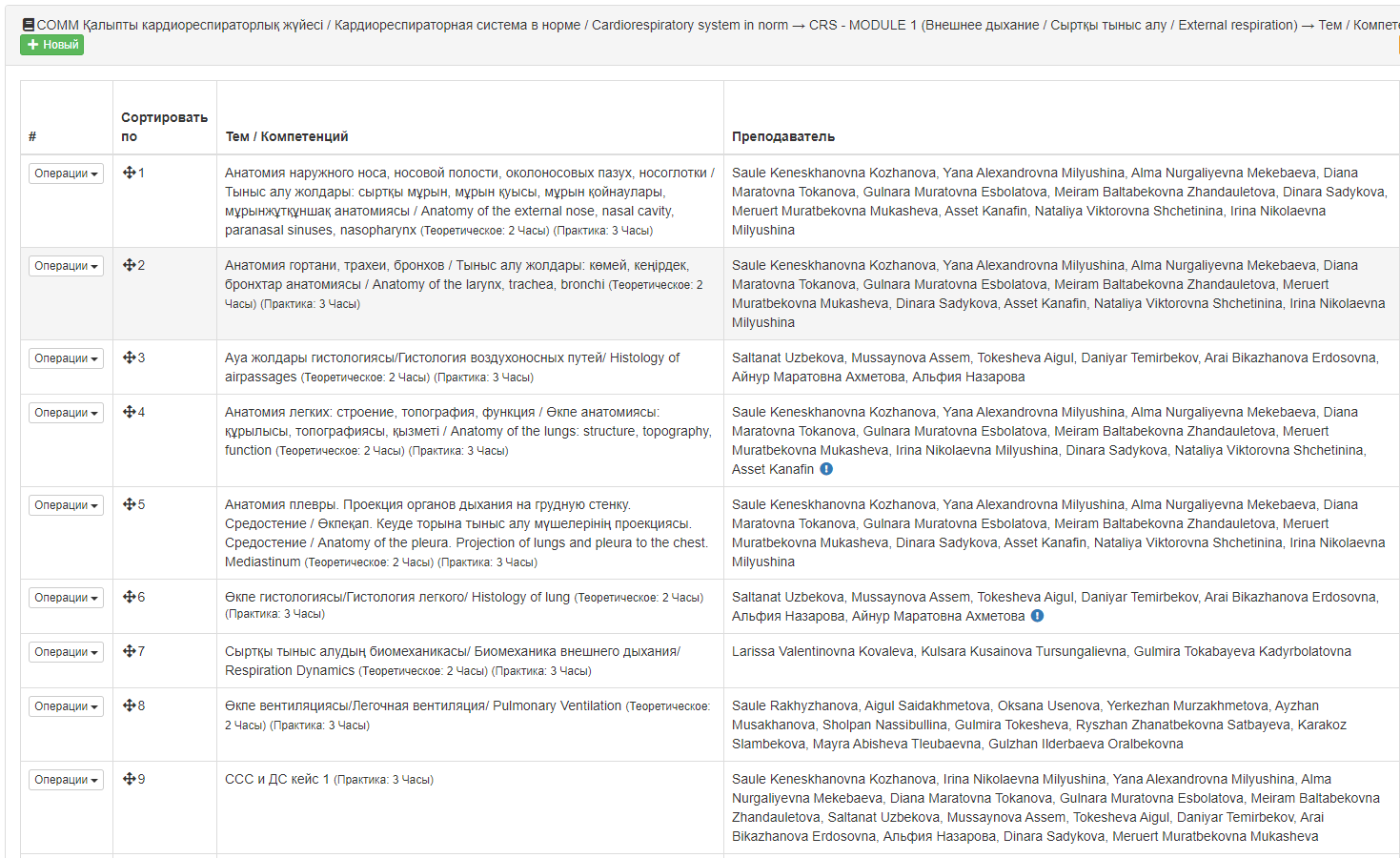 Расписание занятий для групп
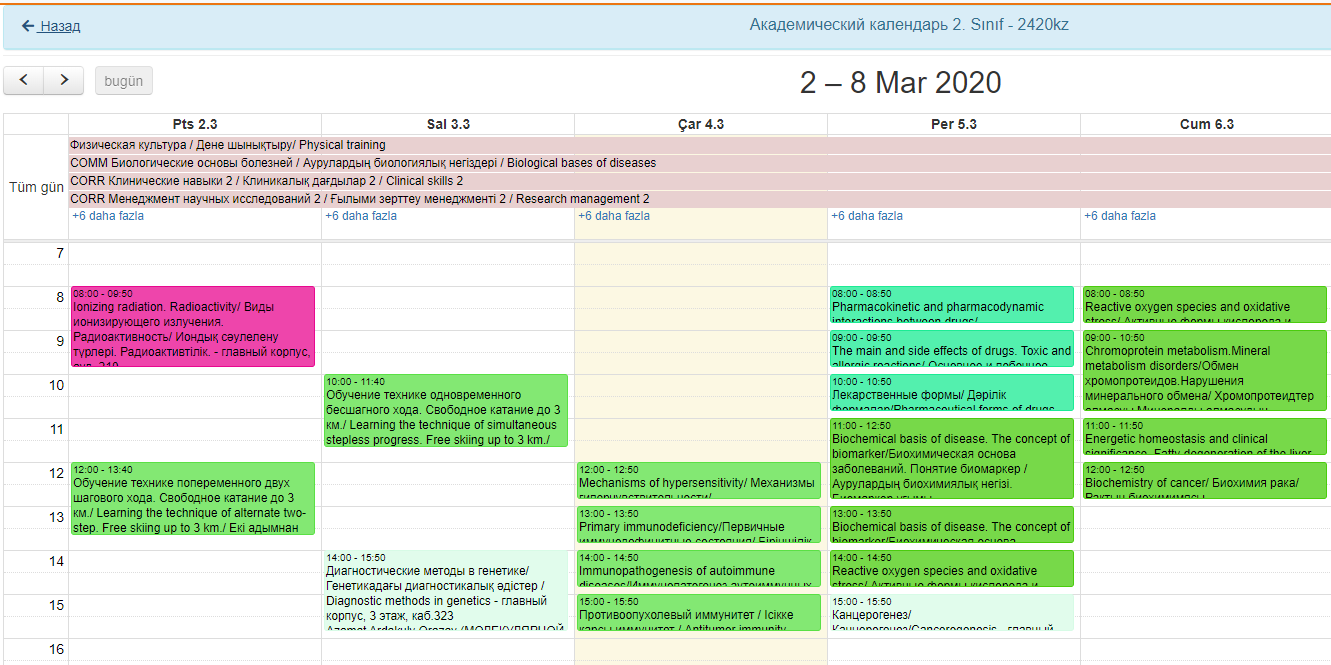 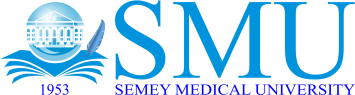 Благодарю за внимание!